1
Развитие критического физического мышления волшебной силой искусства
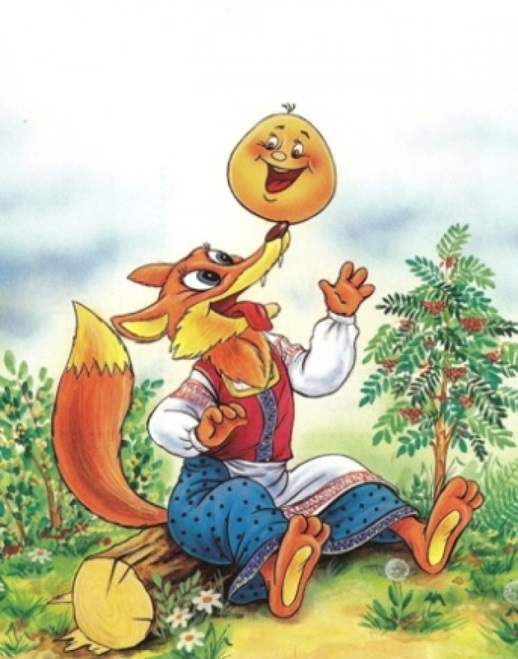 «Неграмотным человеком завтрашнего дня будет не тот, кто не умеет читать, а тот, кто не научился  при этом учиться».
А. Тофлер
Солодовников Михаил Юрьевич
Суть работы
2
Выбрать из произведений интересные фрагменты, связанные с физическими явлениями. 
Проанализировать выбранные явления, поставить к ним вопрос, связав его с физикой.
Проверить явления на соответствие законам физики.
Два Ивана - солдатских сына
3
Начали они биться смертным боем; Иван - солдатский сын так быстро и сильно махал своей саблею, что она докрасна раскалилась, нельзя в руках держать! 
Взмолился он царевне: «Спасай меня, красна девица! Сними с себя дорогой платочек, намочи в синем море и дай обернуть саблю».
Ночь перед Рождеством
4
Только что он успел это подумать, Пацюк разинул рот, поглядел на вареники и еще сильнее разинул рот. В это время вареник выплеснул из миски, шлепнул в сметану, перевернулся на другую сторону, подскочил вверх и как раз попал ему в рот. 
Пацюк съел и снова разинул рот, и вареник таким же порядком отправился снова.
Вакуумная базука. Задача ТЮФ-2017
Лунная ночь на Босфоре. И. Айвазовский. 1894 г.
6
Рыбаки в море. Уильям Тернер. 1796.
7
Морозко
8
Ролик GetAClass
9
Подведение итогов. Или снова вопросы?
10
Этапы нашей работы соответствуют ТРКМ?

Мы развивали критическое мышление? 

Если «да», то какие ключевые навыки КМ?
Слайд предпоследний
11
Кластер, ИНСЕРТ, зигзаг, ТАСК-анализ, синквейн…

Без ВОПРОСОВ разговор о развитии критического мышления превращается в карго-культ.
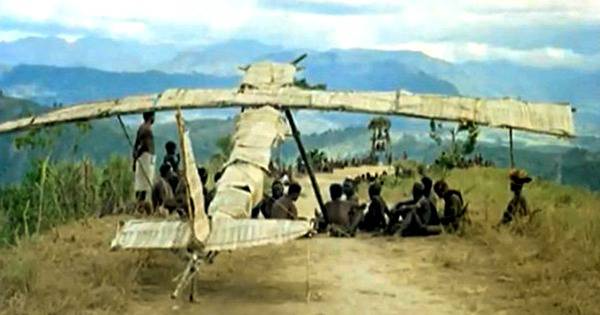 Физика – это…
12